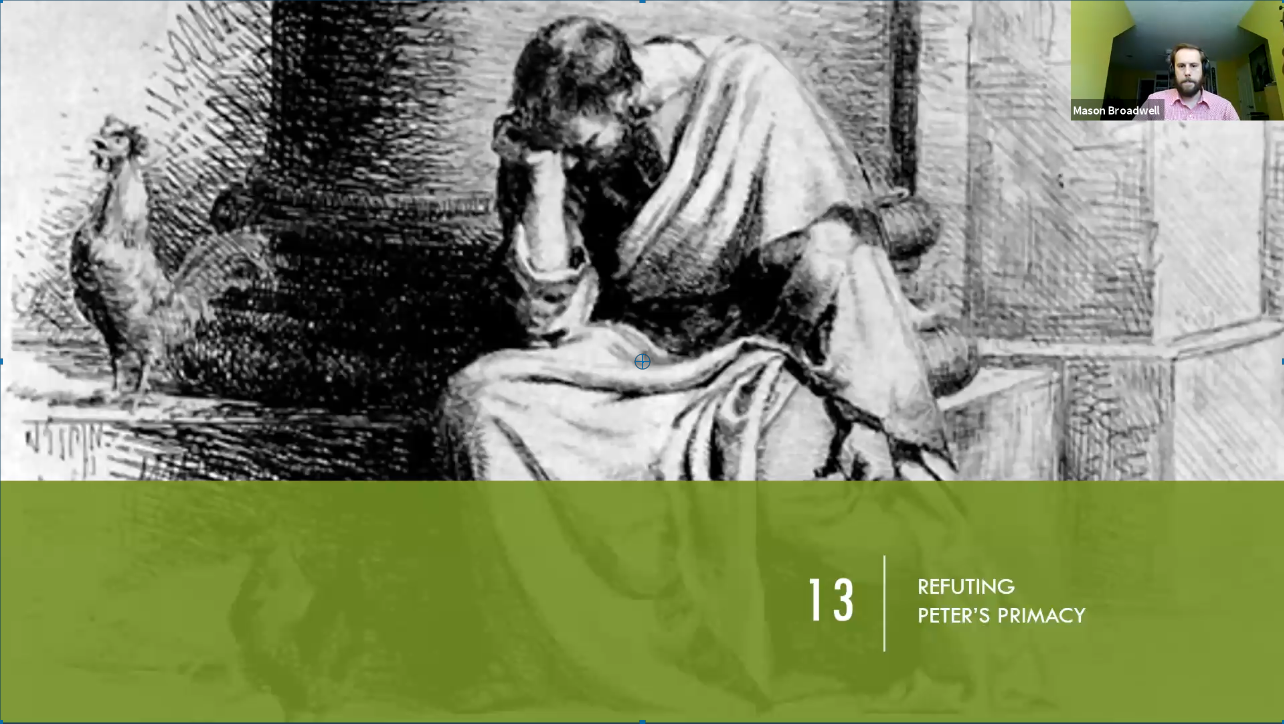 Refuting Peters Primacy
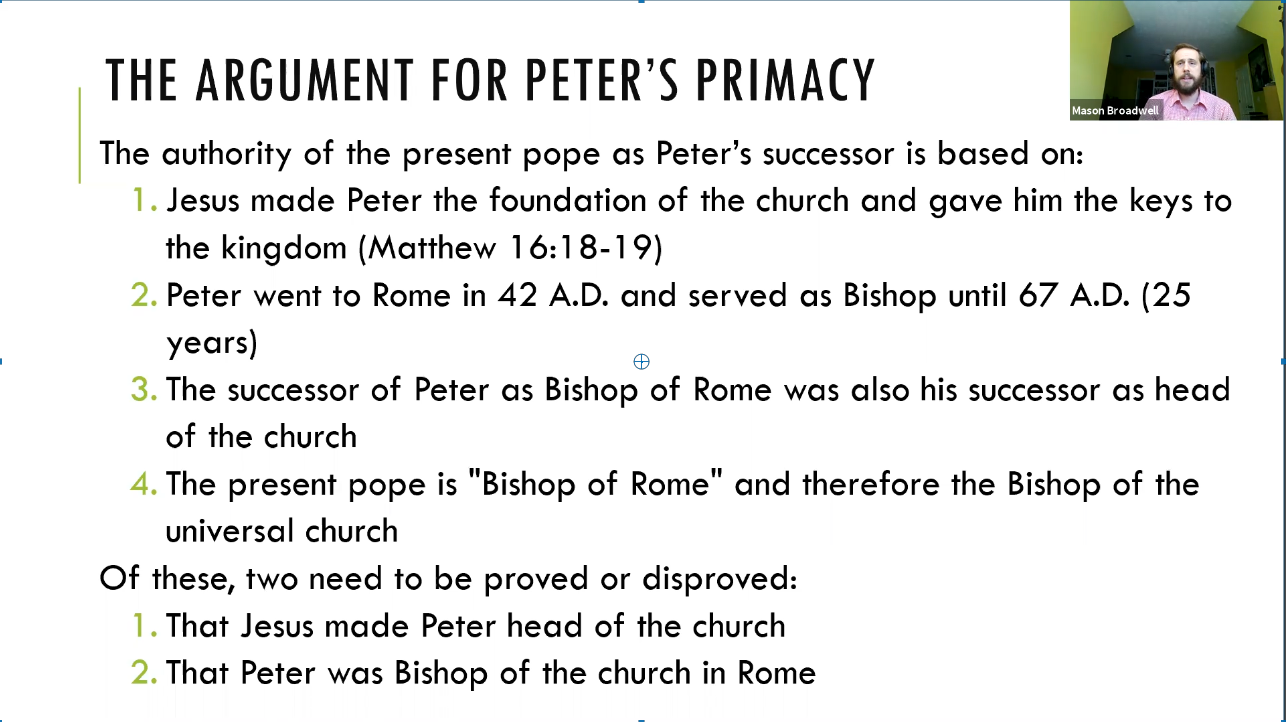 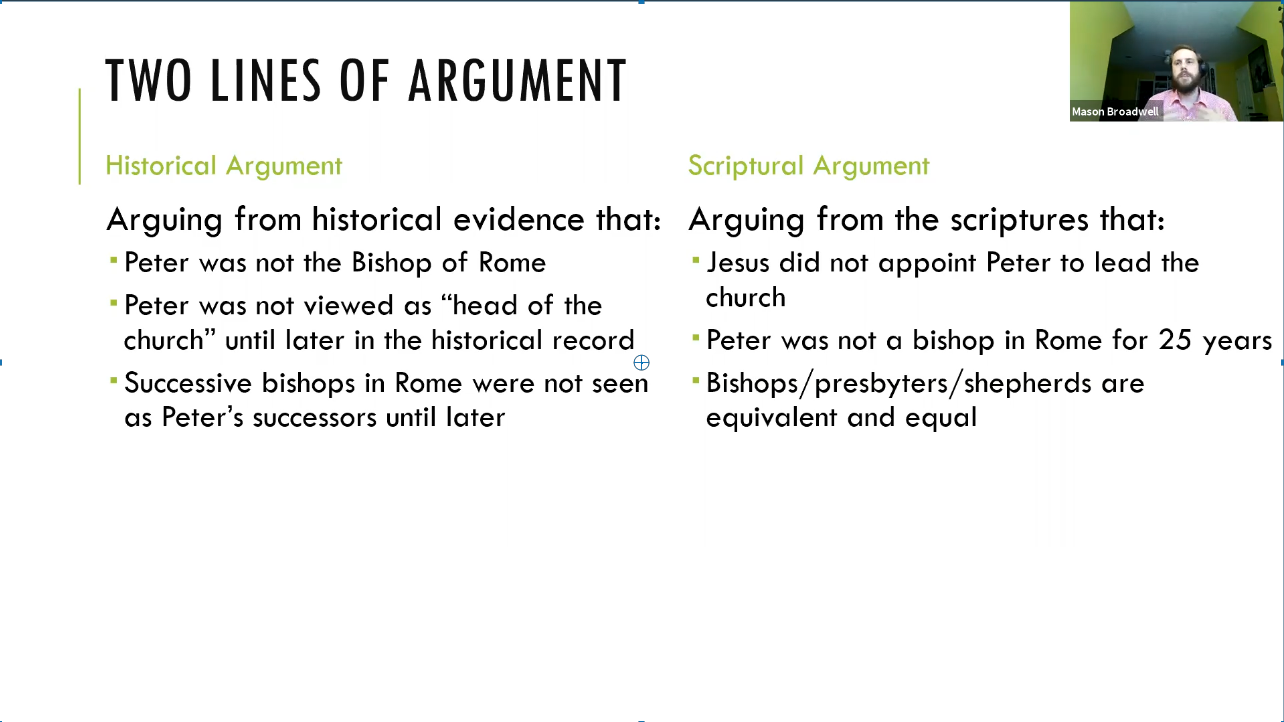 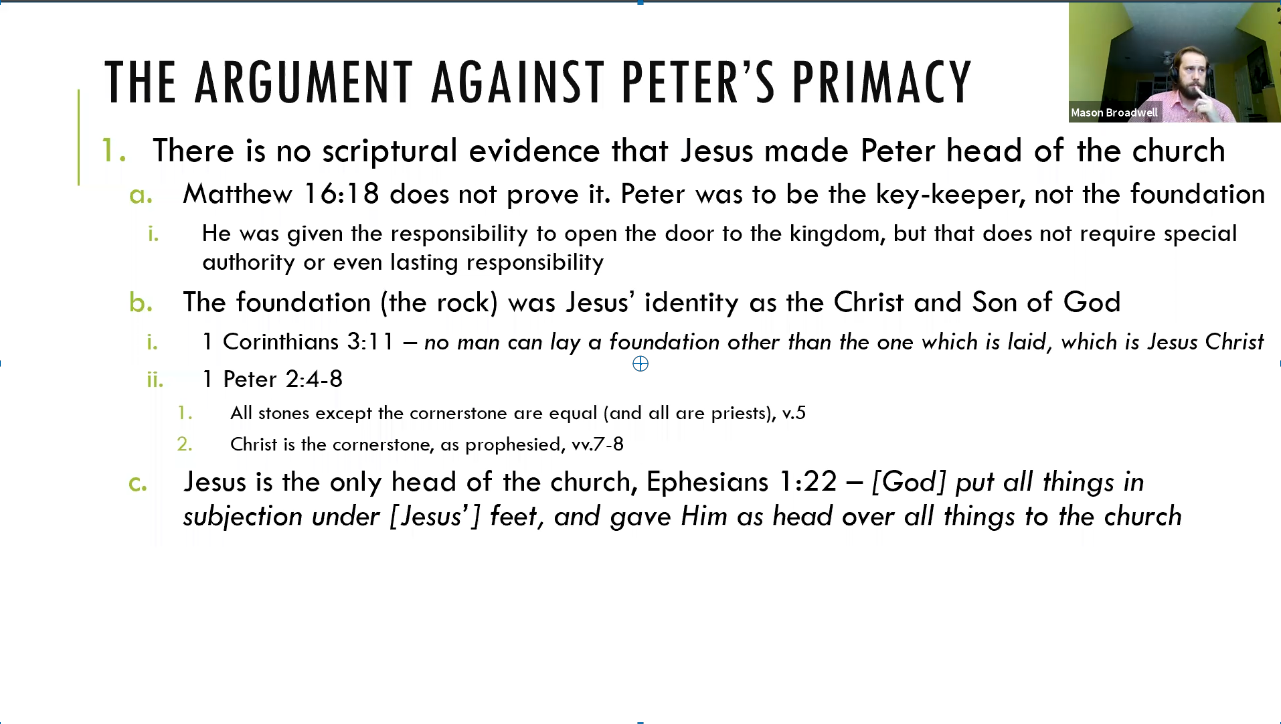 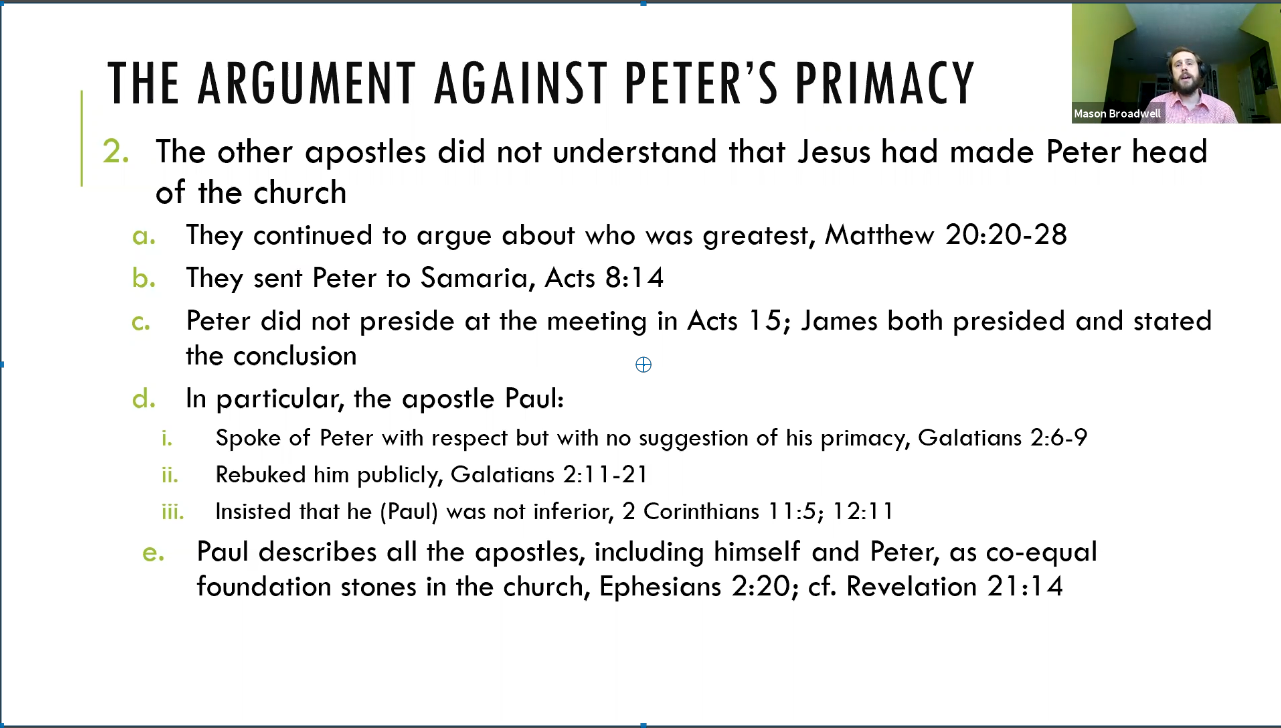 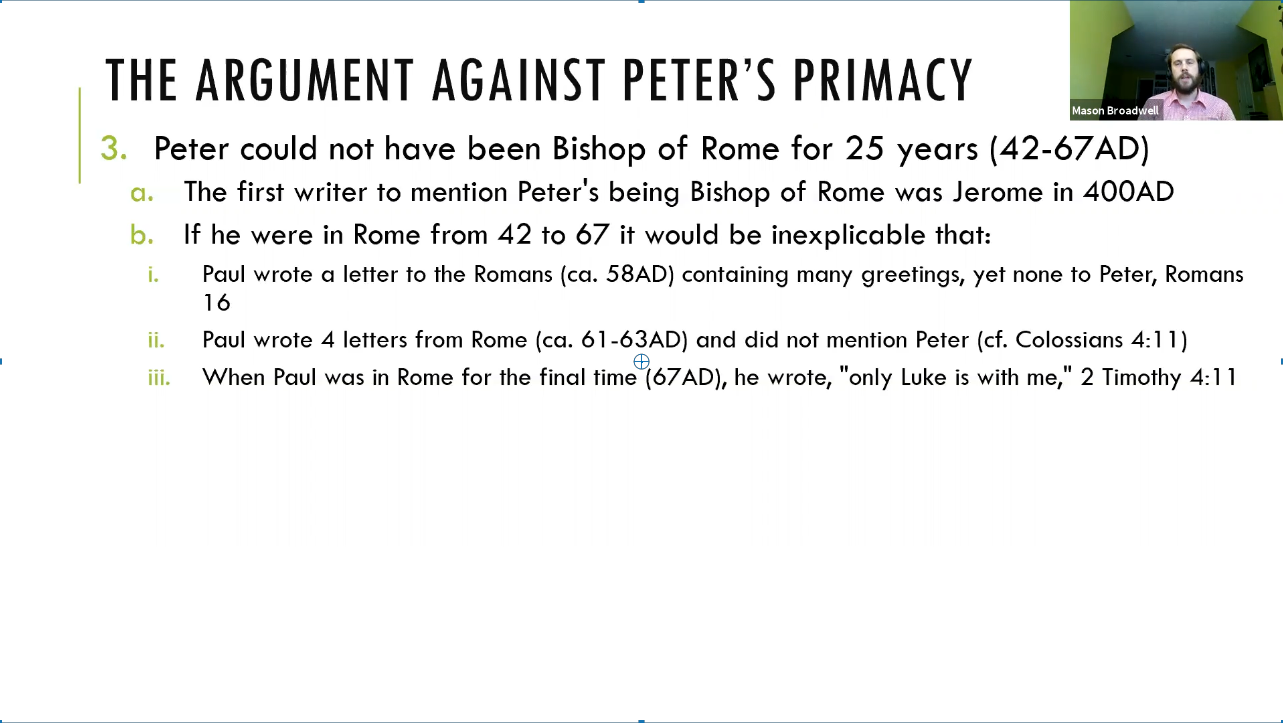 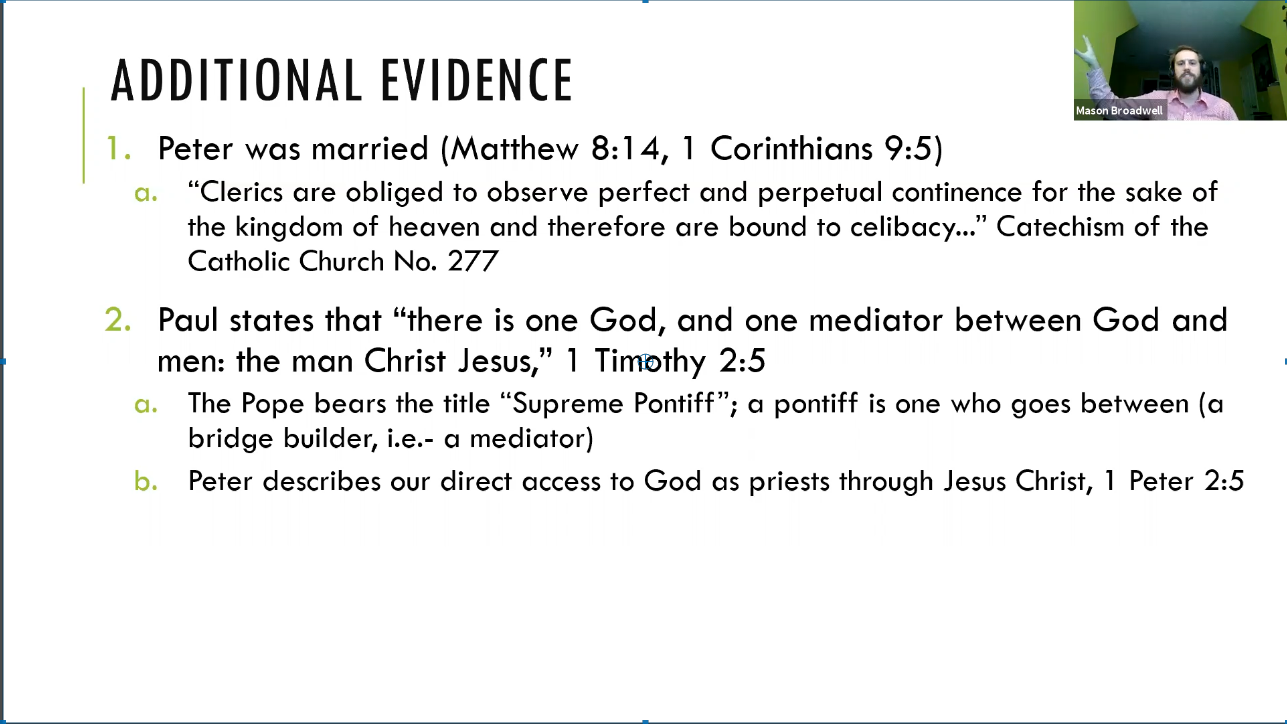 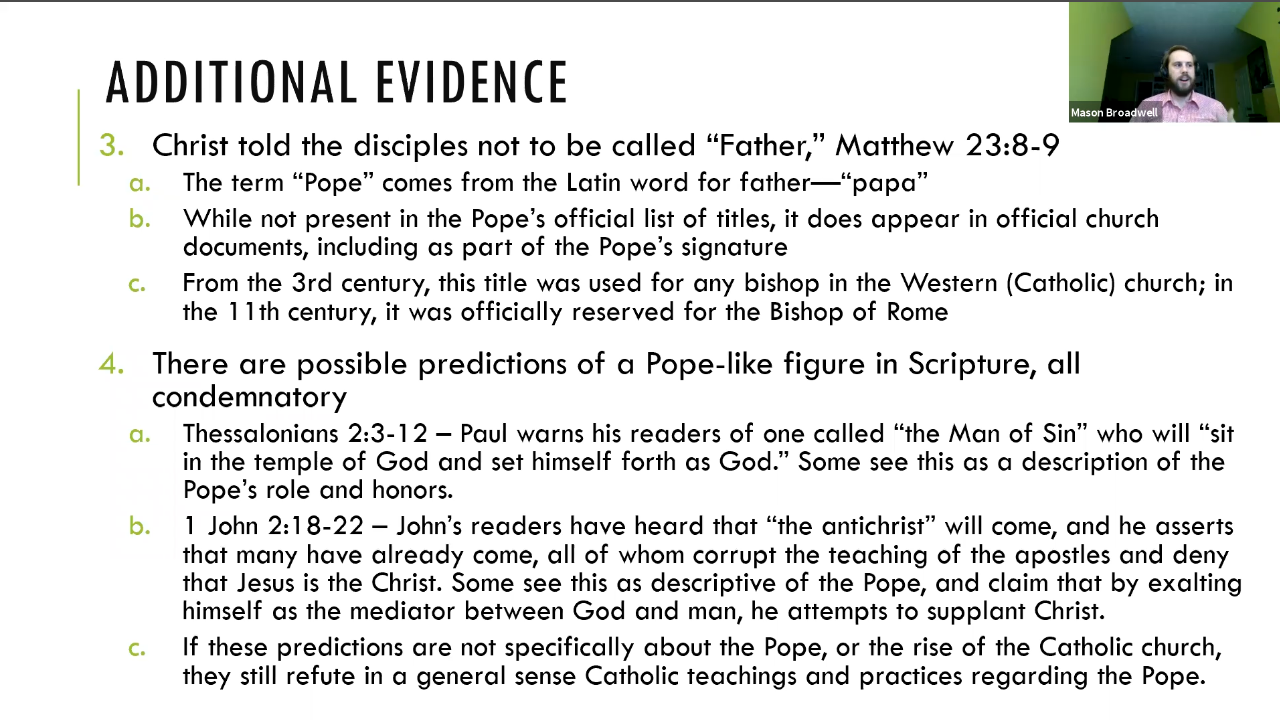 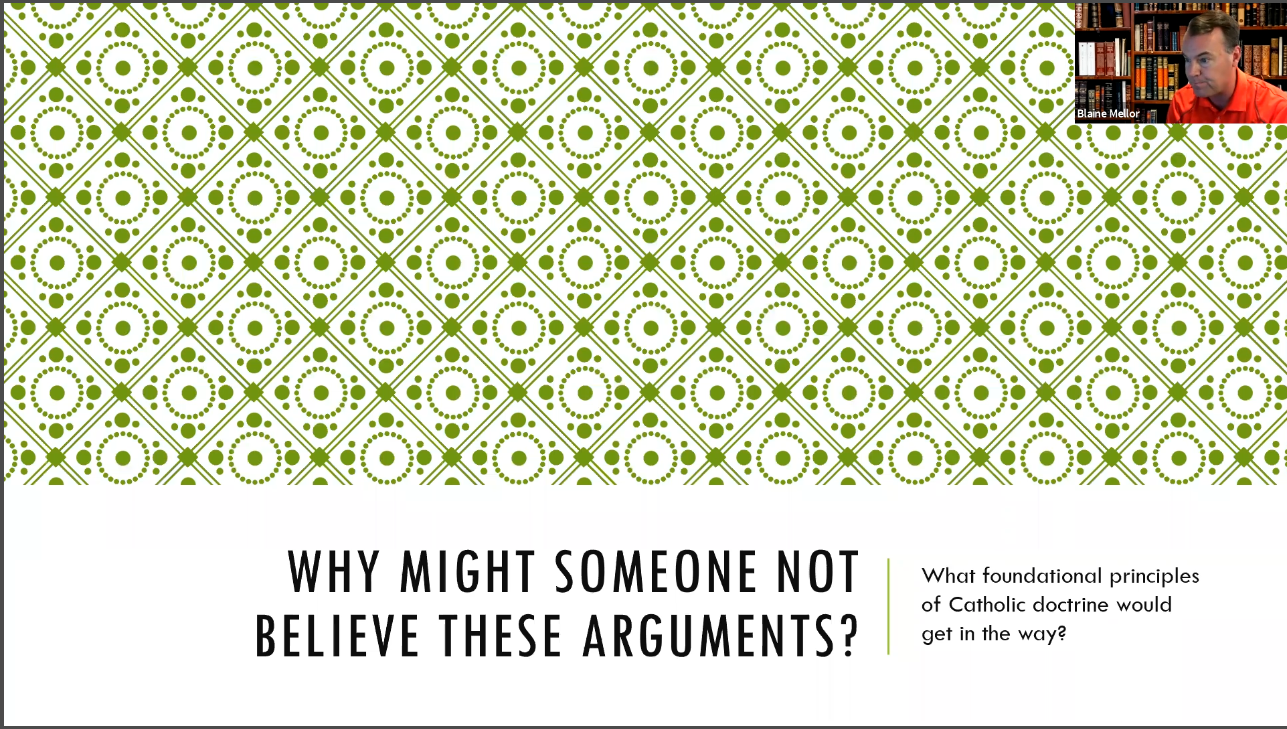 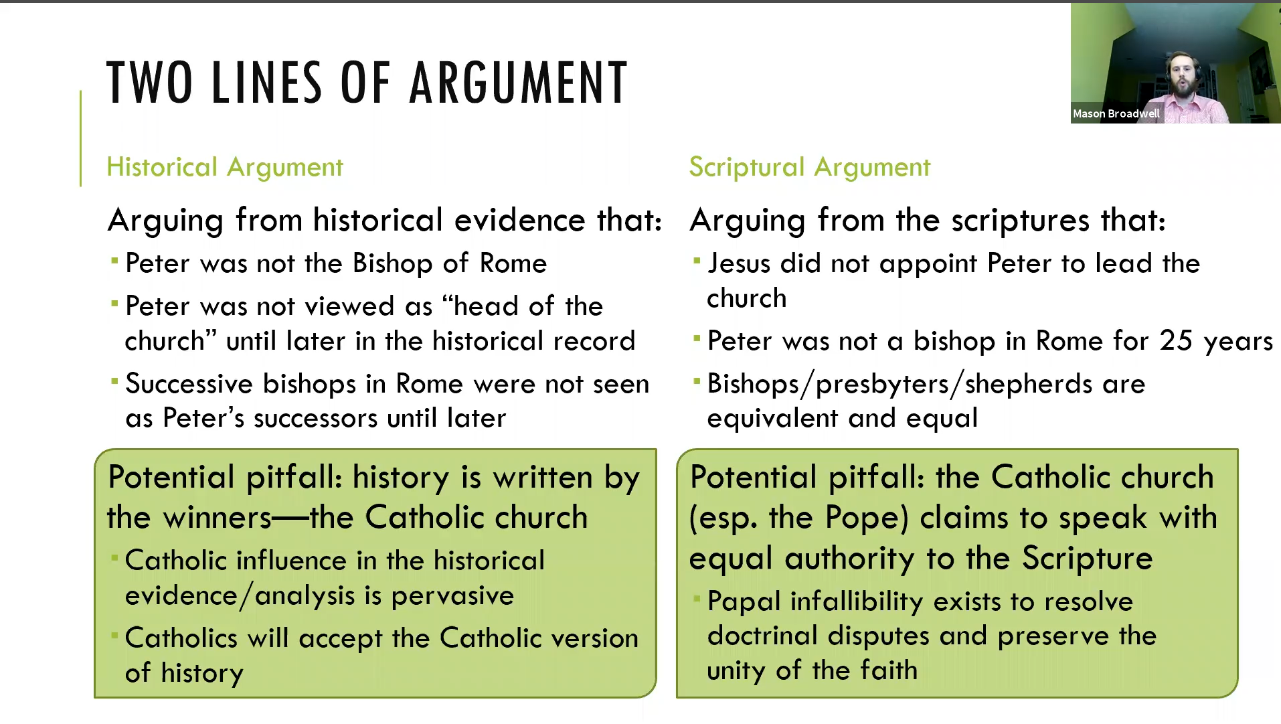 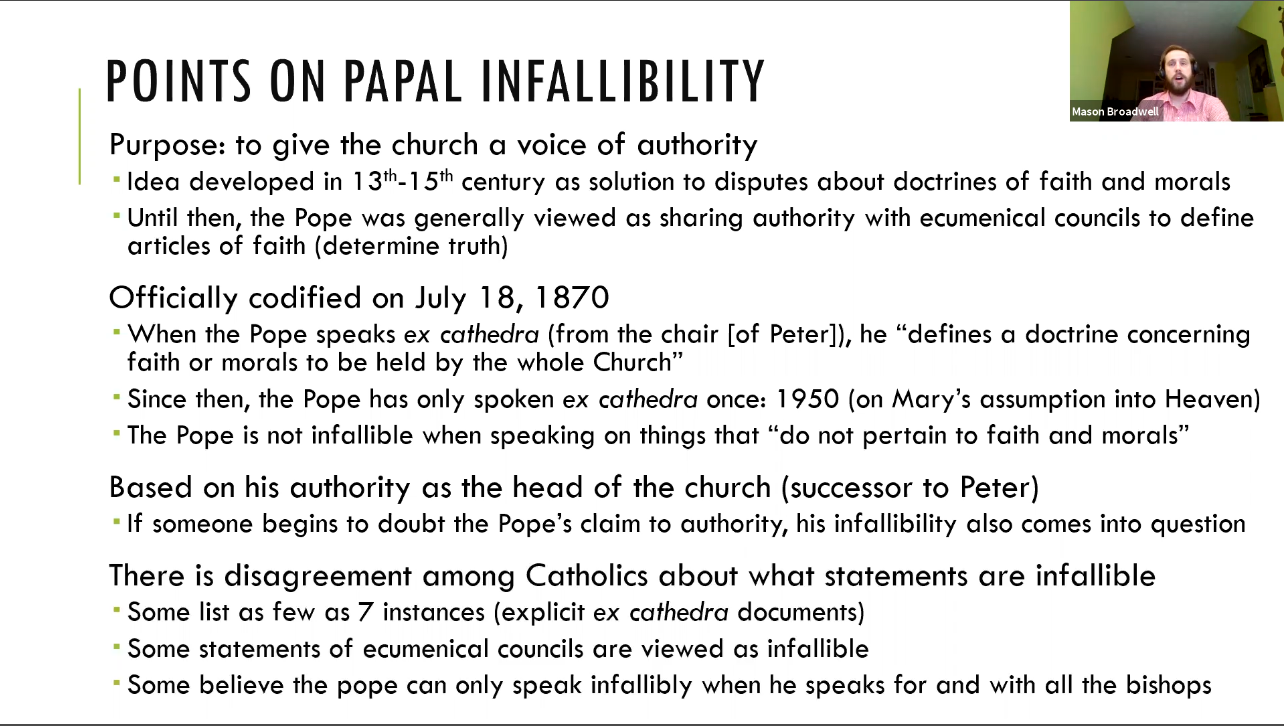 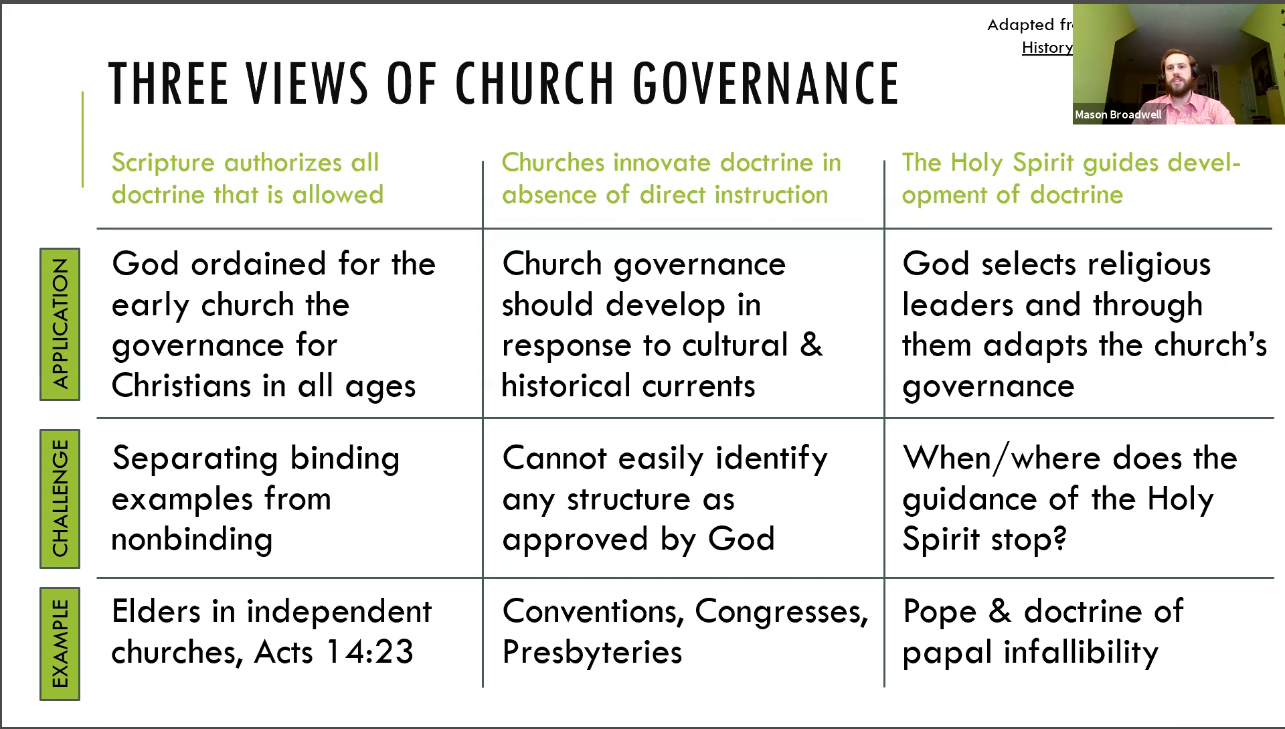 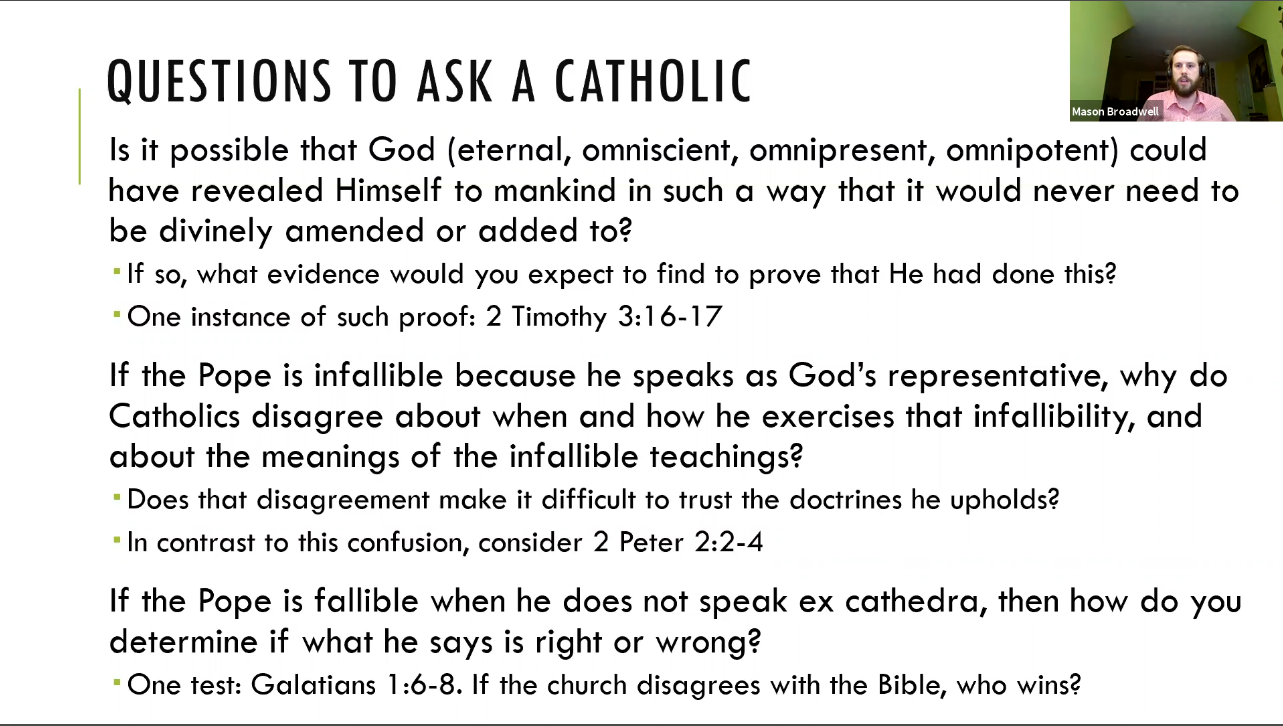